9-ДӘРІС
Ұйымның салық саясаты
ДӘРІСТІҢ СҰРАҚТАРЫ:

1. Салықтық міндеттеме, оның элементтері
2. Салық міндеттемесін орындау 
3. Ұйымның салықтық есеп саясаты
4. Салықтық есепке алу
САЛЫҚ МІНДЕТТЕМЕСІ
Салық органы өкiлдiк ететiн мемлекет салық төлеушiден (салық агентiнен) салық мiндеттемесiн толық көлемде орындауды талап етуге, ал салық мiндеттемесi орындалмаған немесе тиiсiнше орындалмаған жағдайда оны қамтамасыз ету және мәжбүрлеп орындау тәсiлдерiн қолдануға құқылы. шаралар.
Салық міндеттемесінің элементтері
Салық міндеттемесін орындау
Егер Салық кодексінде өзгеше көзделмесе, салық міндеттемесін салық төлеуші ​​дербес орындайды.

Салық төлеуші ​​салық міндеттемесін Қазақстан Республикасының салық заңнамасында белгіленген тәртіппен және мерзімдерде орындауға тиіс.
Салық агенті орындаған салық төлеушінің салық төлеу бойынша салық міндеттемесі салық ұсталған күннен бастап орындалды деп есептеледі.
Салықтарды, бюджетке төленетін төлемдерді төлеу жөніндегі салық міндеттемесі, сондай-ақ өсімпұлдар мен өсімпұлдарды төлеу жөніндегі міндет осы Кодексте, «Акционерлік қоғамдар туралы» Қазақстан Республикасының Заңында көзделген жағдайларды қоспағанда, ұлттық валютада орындалады. «, сондай-ақ Қазақстан Республикасының заңнамасында және өнімді бөлу туралы келісімдерде (келісімшарттарда), Қазақстан Республикасының Президенті бекітетін жер қойнауын пайдалануға арналған келісімшартта заттай немесе шетел валютасында төлем көзделсе,.
Салық төлеушінің бюджетке төленетін салықтар мен төлемдерді төлеу жөніндегі салықтық міндеттемесі, сондай-ақ қолма-қол ақшасыз түрде орындалған айыппұлдар мен өсімпұлдарды төлеу жөніндегі міндеттемелер салық сомасы бойынша төлем тапсырмасын орындауға келіп түскен күннен бастап орындалды деп есептеледі. және екінші деңгейдегі банктің немесе банк операцияларының жекелеген түрлерін жүзеге асыратын ұйымның бюджетке төлемдері, өсімпұлдар мен айыппұлдар, немесе банкоматтар немесе электронды терминалдар арқылы төленген күннен бастап, ал ақшалай түрде - салық төлеуші ​​көрсетілген сомаларды төлеген күннен бастап екінші деңгейдегі банкке немесе банк операцияларының жекелеген түрлерін жүзеге асыратын ұйымға, уәкілетті мемлекеттік органға, жергілікті атқарушы органға..
Салық төлеушінің қызметін тарату, тоқтату кезінде салық міндеттемесін орындау
Резидент заңды тұлға тарату туралы шешім қабылданған күннен бастап үш жұмыс күні ішінде өзінің орналасқан жері бойынша салық органына жазбаша нысанда хабарлайды.
Таратылатын заңды тұлға аралық тарату балансы бекітілген күннен бастап үш жұмыс күні ішінде бір мезгілде орналасқан жері бойынша салық органына ұсынады:
1) салықтық тексеруге салықтық өтініш;
2) таратудың салық есептілігі.
Таратылатын заңды тұлғаның салық берешегі оның ақшасы есебінен, оның ішінде оның мүлкін сатудан түскен қаражат есебінен Қазақстан Республикасының заңнамасында белгіленген кезектілік тәртібімен өтеледі. Бұл ретте таратылатын заңды тұлғаның құрылымдық бөлімшелерінің, резидент емес заңды тұлғаның тұрақты мекемелерінің, құрылымдық бөлімшелерінің салық берешегі де осындай резидент емес заңды тұлға өзінің салық міндеттемелерін жиынтықта орындаған жағдайда өтеледі. тұрақты мекеме тобы үшін, заңды тұлғалардың тұрақты мекеме арқылы құрылымдық бөлімшелері, жұмысын тоқтататын құрылымдық бөлімше үшін..
Егер таратылатын заңды тұлғаның мүлкі салық берешегін толық өтеуге жеткіліксіз болса, салық берешегінің қалған бөлігін заңдарда белгіленген жағдайларда таратылатын заңды тұлғаның құрылтайшылары (қатысушылары) төлейді. Қазақстан Республикасы.
Салықтарды және (немесе) алымдарды төлеу бойынша салық міндеттемесінің орындалу мерзімін өзгерту
Салықтарды және (немесе) алымдарды төлеу бойынша салық міндеттемесінің орындалу мерзімін өзгерту салық төлеушіге сәйкес есептелген салықтарды және (немесе) төлемдерді төлеуді кейінге қалдыру, бөліп төлеу жоспары түрінде жүзеге асырылады. табыс етілген салық есептілігі, сондай-ақ уәкілетті мемлекеттік органдардың мәліметтері бойынша салық органы салық тексерулерінің нәтижелері бойынша есептеген ...Салықтарды және (немесе) төлемдерді төлеу жөніндегі салық міндеттемесін орындау мерзімдерін өзгерту салық төлеушінің және (немесе) үшінші тұлғаның мүлкін қамтамасыз ету бойынша және (немесе) банктік кепілдік бойынша жүргізіледі.
Салықтарды және (немесе) алымдарды төлеу жөніндегі салық міндеттемесін орындау мерзімдерін өзгерту туралы салықтық өтінішті салық төлеуші ​​салықтарды және (немесе) төлемдерді төлеудің ұсынылған кестесін қолдана отырып, уәкілетті орган белгілеген нысан бойынша береді. немесе) алымдар.Республикалық бюджетке түсетін, сондай -ақ республикалық және жергілікті бюджеттер арасында бөлінетін салықтарды және (немесе) алымдарды төлеу бойынша салық міндеттемесін орындау мерзімін өзгерту туралы шешімді салық төлеушінің орналасқан жері бойынша салық органы қабылдайды. .Салықтарды және (немесе) алымдарды біржолғы төлеумен кейінге қалдыру алты айдан аспайтын мерзімге беріледі.
Салықтарды және (немесе) алымдарды тең бөліп төлеуді ай сайын немесе тоқсан сайын төлеу бойынша бөліп төлеу жоспары үш жылдан аспайтын мерзімге ұсынылады.
Бір немесе бірнеше салықтар және (немесе) алымдар үшін кейінге қалдыру немесе бөліп төлеу жоспары ұсынылуы мүмкін..
Ұйымның салықтық есеп саясаты
Ұйымның салықтық есеп саясаты
Салықтық есепке алу саясаты – бұл кәсіпорын таңдаған салықтық есепке алу әдістерінің жиынтығы: салық есебін ұйымдастырудың жалпы принциптері, салық салу мақсатында бухгалтерлік есеп деректерін түзету және салық салынатын базаларды есептеу тәртібі, салықтар мен бюджетке төленетін төлемдерді және бюджетке төленетін төлемдерді есептеу және төлеу әдістері. бюджеттік қаражаттар.
Салық төлеуші ​​(салық агенті) салық есептілігін Салық кодексінде белгіленген тәртіппен және шарттарда есептеу әдісімен теңгемен жүргізеді.
Ұйымның салықтық есеп саясаты
• ұйымдық-құқықтық нысаны, меншік нысаны;       • салаға тиесілі немесе қызмет түрі; 
• қызмет ауқымы; 
• салық салу жүйесімен байланысы; 
• кәсіпорынды ақпараттық қамтамасыз ету жүйесі; 
• қажетті деректер қорының болуы; 
• персоналдың белгілі бір біліктілік деңгейінің болуы. 
.
Есеп саясатын таңдауға әсер ететін негізгі факторлар:
Салықтық есеп саясатын әзірлеу
Салықтық есеп саясатының әсері
САЛЫҚТЫҚ ЕСЕПКЕ АЛУ
190-бап. Салықтық есепке алу және есепке алу құжаттамасы
1. Салық салу объектілері және (немесе) салық салуға байланысты объектілер туралы ақпаратты қорыту және жүйелеу, сондай-ақ салықтар мен бюджетке төленетін төлемдерді есептеу және салықтық есептілікті жасау мақсатында салық төлеушінің (салық агентінің) осы Кодекстің талаптарына сәйкес есепке алу құжаттамасын жүргізу процесі салықтық есепке алу болып табылады.
Бірлескен қызмет туралы шартқа қатысушылардың уәкілетті өкілі жай серiктестiк нысанында осындай қызмет бойынша тұтастай және бірлескен қызмет туралы шартқа әрбір қатысушының қатысу үлесі бойынша да жүзеге асыратын салықтық есепке алу жиынтық салықтық есепке алу болып табылады.
Есепке алу құжаттамасы:
1) «Бухгалтерлік есеп  пен қаржылық есептілік туралы» Қазақстан Республикасының Заңына сәйкес оны жүргізу жөніндегі міндет жүктелген тұлғалар үшін – бухгалтерлік құжаттаманы;  
2) осы файлдарды ерікті түрде ұсынатын тұлғалар үшін – тексерудің стандартты файлы; 
3) осы баптың 4-тармағында аталған тұлғалар үшін – бастапқы есепке алу құжаттарын;
4) салық нысандарын;
5) салықтық есепке алу саясатын;
6) салық салу объектілерін және (немесе) салық салуға байланысты объектілерді айқындау үшін, сондай-ақ салықтық міндеттемені есептеу үшін негіз болып табылатын өзге де құжаттарды қамтиды.
3. Егер осы баптың 4-тармағында өзгеше белгіленбесе, салықтық есепке алу бухгалтерлік есепке алу деректеріне негізделеді. Бухгалтерлік құжаттаманы жүргізу тәртібі Қазақстан Республикасының бухгалтерлік есепке алу және қаржылық есептілік туралы заңнамасымен белгіленеді.
4. «Бухгалтерлік есеп  пен қаржылық есептілік туралы» Қазақстан Республикасының Заңына сәйкес бухгалтерлік есепке алуды жүргізу және қаржылық есептілікті жасау жөніндегі міндет жүктелмеген тұлғалар осы тарауға, осы Кодекстің 24-тарауына және уәкілетті орган бекіткен қағидаларға сәйкес салықтық есепке алуды ұйымдастырады және жүргізеді.
Салық төлеуші (салық агенті) өзі дербес және (немесе) жиынтық салықтық есепке алуды жүргізуге жауапты, бірлескен қызмет туралы шартқа қатысушылардың уәкілетті өкілі арқылы салықтық есепке алуды ұйымдастырады және мыналарды:
1) салықтық кезең ішінде салық төлеуші (салық агенті) жүзеге асырған операцияларды салық салу мақсатында есепке алу тәртібі туралы толық және анық ақпараттың қалыптастырылуын;
2) салықтық есептілік нысандарының әрбір жолының таратып жазылуын;
3) салықтық есептіліктің анық жасалуын;
4) салықтық бақылау үшін салық органдарына ақпарат беруді қамтамасыз ету үшін салықтық тіркелімдер түрінде ақпаратты қорыту мен жүйелеу нысандарын айқындайды.
6. Салықтық есепке алуды жүргізу тәртібі салық төлеуші (салық агенті) осы Кодекстің талаптарын ескере отырып өзі дербес бекіткен құжат – салықтық есепке алу саясатымен белгіленеді.
7. Патент немесе оңайлатылған декларация негізінде арнаулы салық режимін қолданатын дара кәсіпкерлер уәкілетті орган белгілеген нысан бойынша салықтық есепке алу саясатын бекітеді.
Салықтық есепке алу саясатында мынадай ережелер:
1) салық төлеуші (салық агенті) өзі дербес әзірлеген салықтық тіркелімдердің нысандары мен жасалу тәртібі;
2) салықтық есепке алу саясатының сақталуына жауапты адамдардың лауазымдарының атауы;
3) осындай есепке алуды жүргізу жөніндегі міндет осы Кодексте көзделген жағдайларда, бөлек салықтық есепке алуды жүргізу тәртібі;
4) жер қойнауын пайдалану жөніндегі операциялар жүзеге асырылған жағдайда, бөлек салықтық есепке алуды жүргізу тәртібі;
5) корпоративтік табыс салығын есептеу мақсатында шығыстарды шегерімдерге жатқызудың, сондай-ақ қосылған құн салығын есепке жатқызудың салық төлеуші таңдаған әдістері;
6) хеджирленетiн операцияларды жүзеге асырған жағдайда хеджирленетін тәуекелдерді айқындау саясаты, хеджирленетін құжаттар және оларға қатысты пайдаланылатын хеджирлеу құралдары, хеджирлеу тиімділігінің дәрежесін бағалау әдістемесі; (Хеджерлеу[ - сатушы мен сатып алушыны болашақта баға мен валюталар бағамының ықтимал өзгеруі қатерінен сақтандыру мақсатымен жасасылған хедж-мәміле.)
7) исламдық бағалы қағаздармен операцияларды жүзеге асырған жағдайда исламдық бағалы қағаздар бойынша кірістерді есепке алу саясаты;
8) осы Кодекстiң 271-бабы 2-тармағының ережелерiн ескере отырып, тiркелген активтердiң әрбір кiшi тобы, тобы бойынша амортизация нормалары;
9) қосылған құн салығын төлеушi болып табылатын резидент-заңды тұлғаның құрылымдық бөлiмшелерi осы Кодекске сәйкес шот-фактураларды жазып берген жағдайда, осындай құрылымдық бөлiмшелердi сәйкестендiру үшiн шот-фактураларды нөмiрлегенде пайдаланылатын осындай құрылымдық бөлiмшелердiң әрқайсысының коды;
10) шот-фактураларды жазып берген кезде оларды нөмірлеуге қолданылатын цифрлардың ең жоғары саны көзделуге тиіс.
6. Салық төлеушінің (салық агентінің):
1) кешенді және тақырыптық тексерулер жүргізу кезеңінде – тексерілетін салықтық кезеңнің;
2) шағымды берудің қалпына келтірілген мерзімін ескере отырып, тексеру нәтижелері туралы хабарламаға шағымды беру және оны қарау мерзімі кезеңінде шағым жасалатын салықтық кезеңнің;
3) салықтық тексеру жүргізілген салықтық кезеңдер бойынша салықтық есепке алу саясатына өзгерістер және (немесе) толықтырулар енгізуіне жол берілмейді.
7. Жер қойнауын пайдаланушы осы Кодекстің 259-бабының ережелерін қолдану туралы шешімді өзінің салықтық есепке алу саясатында көрсетуге міндетті.
Салық есептілігі мынадай түрлерге бөлінеді:
- бастапқы есептілік-салық төлеушіні тіркелу есебіне қою жүргізілген және осы тұлға салық төлеуші (салық агенті) болып табылатын салықтың және бюджетке төленетін басқа да міндетті төлемдердің белгілі бір түрлері бойынша салық міндеттемесі, сондай-ақ міндетті зейнетақы жарналарын есептеу, үстау мен аудару және әлеуметтік аударымдарды есептеу мен төлеу бойынша міндет алғаш туындаған салық кезеңі үшін тұлға табыс ететін салық есептілігі;
- кезекті есептілік- салық төлеушіні тіркелу есебіне қою жүргізілген және осы тұлға салық төлеуші болып табылатын салықтың және бюджетке төленетін басқа да міндетті төлемдердің белгілі бір түрлері бойынша салық міндеттемесі, сондай-ақ міндетті зейнетақы жарналарын есептеу, ұстау мен аудару және әлеуметтік аударымдарды есептеу мен төлеу бойынша міндет алғаш туындаған салық кезеңінен кейінгі салық кезендері үшін тұлға табыс ететін салық есептілігі;
- қосымша есептілік - осы өзгерістер және толықтырулар жататын салық кезеңі үшін бұрын табыс етілген салықесептілігіне осы тұлға салықтөлеуші болып табылатын салықтың және бюджетке төленетін басқа да міндетті төлемдердің түрлері бойынша, сондай-ақ міндетті зейнетақы жарналары және әлеуметтік аударымдар бойынша өзгерістер және толықтырулар енгізілген кезде тұлға табыс ететін салық есептілігі;
- хабарлама бойынша қосымша есептілік- салық органы камералдық бақылау нәтижелері бойынша бұзушылықтарды анықтаған салық кезеңі үшін бұрын табыс етілген салық есептілігіне осы тұлға салықтөлеуші болып табылатын салықтың, бюджетке төленетін басқа да міндетті төлемдердің түрлері бойынша, сондай-ақ міндетті зейнетақы жарналары мен әлеуметтік аударымдар бойынша өзгерістер және толықтырулар енгізген кезде тұлға табыс ететін салық есептілігі;
- тарату есептілігі - салық төлеуші қызметін тоқтатқан немесе бөліну жолымен қайта ұйымдастырылған кезде осы тұлға салық төлеуші болып табылатын салықтың, бюджетке төленетін басқа да міндетті төлемдердің түрлері бойынша, міндетті зейнетақы жарналары мен әлеуметтік аударымдар бойынша, сондай-ақ тіркелу есебінен шығарылған кезде қосылған құн салығы бойынша тұлға табыс ететін салық есептілігі.
Ұйымның салықтық есеп саясаты
Салық есеп саясатына қойылатын талаптар
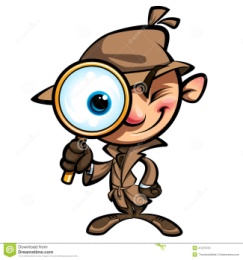 НАЗАРЛАРЫҢЫЗҒА РАХМЕТ!
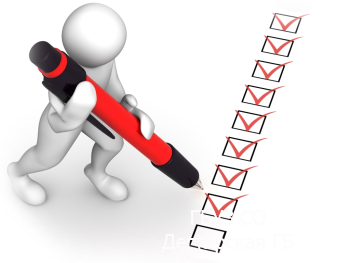